International Civil Aviation Organization (ICAO). (2003). Training guidelines for aircraft accident investigators (Cir 298 AN/172). Montreal, Canada: Author.
Integrating Aircraft Accident Investigation and Career Development Theories and Concepts
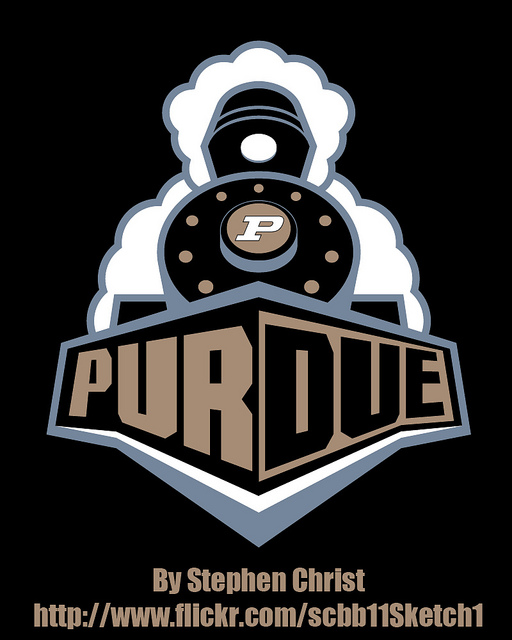 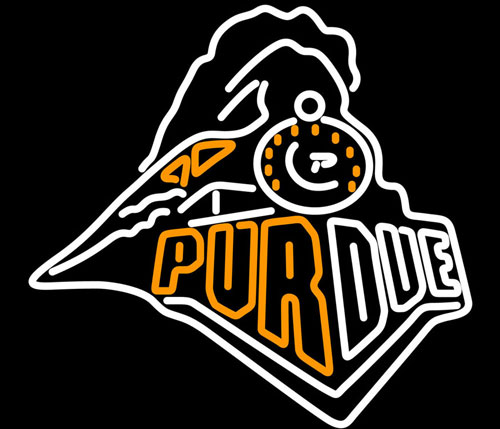 Flavio A. C. Mendonca – Ph.D Graduate Student & Dr. Blake A. Allan – Faculty Advisor
Purdue University
Methods
The researcher conducted a thorough analyses of the Asiana 214 final report. A substantial team of investigators and experts was necessary to cover all aspects of this complex mishap. The NTSB concluded that the probable cause of the accident was the flight crew’s mismanagement of the airplane’s descent during the visual approach, the pilot flying’s unintended deactivation of automatic airspeed control, the flight crew’s inadequate monitoring of airspeed, and the flight crew’s delayed execution of a go-around after they became aware that the airplane was below acceptable glidepath and airspeed tolerances. Additionally, major career development theories and ICAO SARPs and guidance material were studied in depth to identify and explore the links between the career development concepts and the investigation of accidents as a profession.
Discussion
The ultimate objective of an accident investigation is to prevent similar events from happening again. When a mishap occurs, the investigation process is set in motion to find out the hazards within the aviation system and the reasons thereof; and to produce the indispensable countermeasures to prevent its recurrence. Thus, a properly conducted accident investigation is an outstanding method of accident prevention. In addition to the technical skills that could be acquired through training, the investigation of accidents requires certain personal attributes, including integrity and impartiality in the recording of facts, logic and perseverance in pursuing investigations, often under difficult or trying conditions, and tact in interacting with numerous persons who have been involved in the traumatic experience of a mishap. During a major aircraft accident investigation, a substantial team of investigators and experts is usually necessary to cover all aspects of the event. Therefore, having the skills to work as a member of a team is also a required trait of this occupation. It is paramount that accident investigators have a practical background in aviation as a groundwork on which to develop investigation skills. This experience can be acquired by working as a professional pilot, an airport safety manager, and as an aeronautical or an aircraft maintenance engineer, among others. Since accident investigations will frequently involve all of these specialized areas, investigators should have a sound understanding of the aviation infrastructure and be able to relate to each of these different areas. Aviation professionals can help construct their own career outcomes as accident investigators. Their behaviors, susceptible to change efforts, play key roles in their career choices. Interestingly, most accident investigators have other major occupations (e.g. an airline pilot who also works in the company’s safety department) in addition to investigating aircraft accidents and incidents since those are rare events. 
References
[1} Blustein, D. L., Kenna, A. C., Gill, N. & DeVoy, J. E. (2008). The psychology of working: A new framework for counseling practice and public policy. The Career Development Quarterly, 56, 294–308. doi: 10.1002/j.2161-0045.2008.tb00095.x

[2] Dawis, R. V., & Lofquist, L. H. (1984). A psychological theory of work adjustement: An individual-differences model and its applications. Minneapolis, Minnesota: University of Minnesota Press.

[3] Krumboltz, J. D. (2008). The happenstance learning theory. Journal of Career Assessment, 17(2), 135-154.

[4] International Civil Aviation Organization (ICAO). (2000). Manual of aircraft accident and incident investigation - Part I: Organization and planning (Doc 9756). (1st ed.). Montreal, Canada: Author.

[5] International Civil Aviation Organization (ICAO). (2003). Training guidelines for aircraft accident investigators (Cir 298 AN/172). Canada: Author.

[6] International Civil Aviation Organization (ICAO). (2010). Annex 13 to the Convention on International Civil Aviation, Aircraft Accident and Incident Investigation (10th ed.). Canada: Author.

[7] National Transportation Safety Board (NTSB). (2014). Descent below visual glidepath and impact with seawall: Asiana airlines flight 214 (NTSB/AAR-14/01). Retrieved from http://www.ntsb.gov/investigations/AccidentReports/Reports/AAR1401.pdf
Abstract 
Aircraft accidents are rare events, but they cost a lot of money. The accident investigation process should uncover pervasive unrecognized causal factors of aircraft accidents and recommend risk management measures. Thus, a properly conducted accident investigation is an outstanding method of accident prevention. The investigation of mishaps is a highly specialized enterprise which should only be undertaken by qualified professionals. Suitable professionals should be identified and trained appropriately to carry out this arduous endeavor while achieving job satisfaction in their chosen career. A thorough review of the major theories of career development, choice and adjustment, the International Civil Aviation Organization (ICAO) Standards and Recommended Practices (SARPs), the National Transportation Safety Board (NTSB) requirements on accident investigation, and the final report of the accident involving Asiana flight 214, in 2013, was conducted.  The investigation of this accident by the NTSB was profound, the results were voluminous, and showed that the outcomes of an accident investigation process are to a great extent dependent on the knowledge, skills and experience of the investigators assigned to it. Results of this study suggest that the investigation of aircraft mishaps is a specialized task which should only be undertaken by qualified investigators. Potential investigators are expected to have practical experience in aviation as a foundation on which to build their investigation skills. 
Certain attributes may be
necessary to pursue this 
occupation: an open mind, integrity, 
tact, and the skills to 
work as a team. Interestingly, this career presents new opportunities that can lead to greater responsibilities, stability, and higher pay. 
Introduction
Asiana Airlines flight 214 struck a seawall during approach to runway 28L at San Francisco International Airport (SFO), San Francisco, California. Three passengers were fatally injured and several others received serious injuries. The investigation of this accident required the participation of professionals with different competencies and skills. The new economy challenges workers to manage their own careers strategically, with a valuable award placed on goal setting and skill updating. These capabilities should be nurtured by training and work transition programs that enable workers to develop and cultivate new interests and skills. The purpose of this study was to identify how the major concepts of career development theories integrate with the requirements to engage in the investigation of aircraft accidents. The ability for clear expression in writing, good interpersonal skills, the capability of working alone (at times under pressure), and good analytical skills are qualities necessary to fulfil the position of accident investigator
Results
According to Dawis and Lofquist (1984), fit means that workers have the skills required by a specific job. The physical abilities and intellectual capacity of a safety professional should necessarily match the requirements of the tasks they are to perform. The person’s capabilities that matter most to an employer are their skills. Work skills are shaped through learning, including experience and training. The success of an accident investigation is largely dependent upon the attributes and aviation knowledge, skills, and experience of the assigned aircraft accident investigators (Table below).
                   Accident investigation as a career

















Some workers may have the skills that a job requires. If not, those skills and knowledge may be shaped through learning experiences. In order to efficiently and safely investigate accidents, ICAO recommends that aircraft accident investigators should receive training commensurate with their responsibilities. Training is of fundamental importance to effective job performance. Moreover, the training provided should be commensurate with the responsibilities as an accident investigator, a group leader, or an investigator-in-charge, among others. Krumboltzs (2008) cited that career decisions may occur numerous times in a life time. An individual must keep their minds open so that new opportunities, such as an availability of a specific training and an ensuing new occupation, such as aircraft accident investigation, must be recognized and seized. Workforce development research has identified that strong basic writing skills, well developed interpersonal skills, and the ability to work in groups are necessary attributes if persons wish to successfully meet the needs of current workplace. In the accident investigation environment, professionals must also acknowledge responsibility for their continued professional development through continuing professional training and education. This paper has the potential to pave the road, through applied and research contributions, to help aviation professionals exercise agency in their own career development. This concept-building effort is aimed in part, at complementing and helping bridge the gap of career development theories and the concepts of investigation of aircraft accidents as a profession, supported by ICAO SARPs and guidance material. After all, as cited by Blustein et al. (2008), work has the capacity to be much more than something workers do or produce, it is a driving factor in the overall well-being of persons. And choosing a career intelligently is the first step toward adjustment in work.
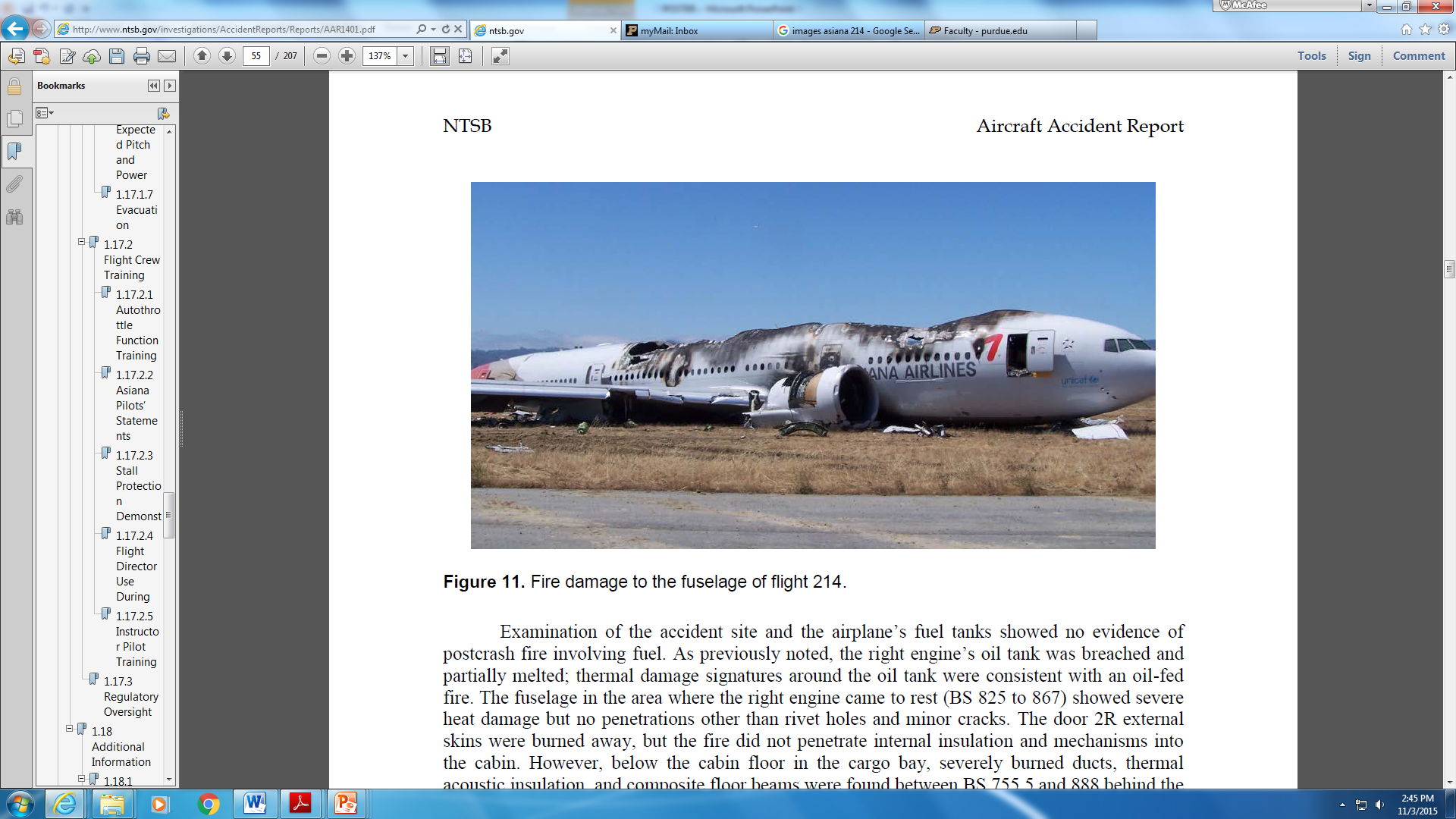